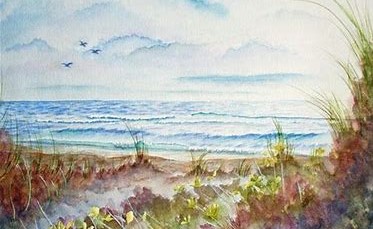 Vilano Beach Christian Church
The Windsor Campus
https://www.vilanobeachcc.org/
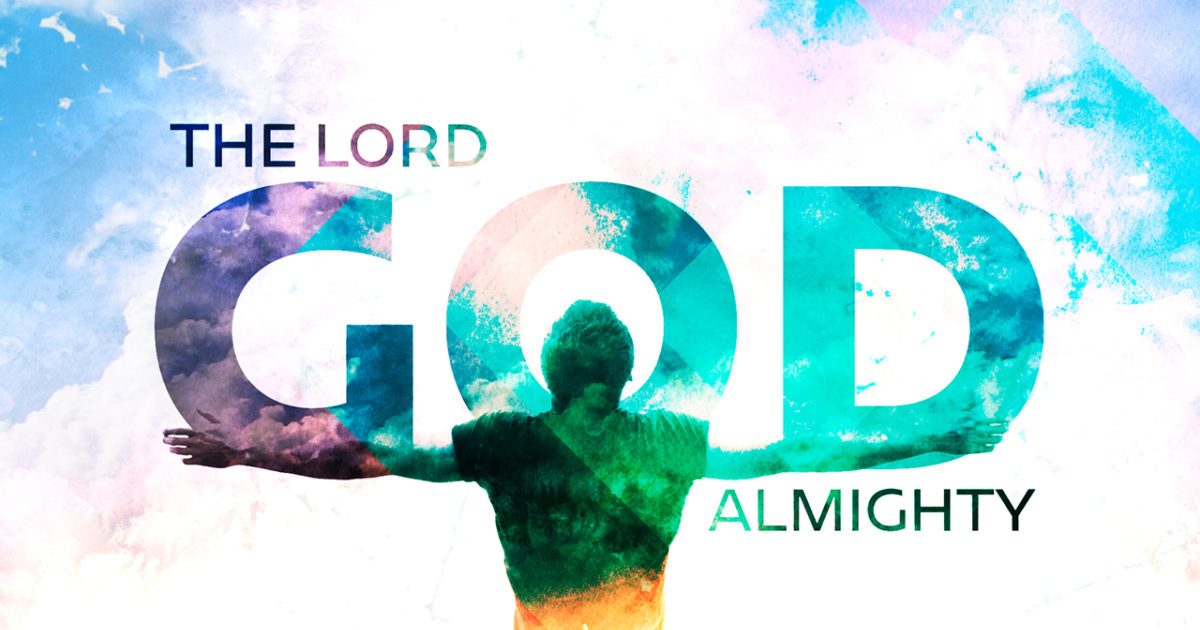 Main Idea
The fear of our Lord God Almighty brings all other fears into submission.
Proverbs 1  (NASB)
7 The fear of the Lord is the beginning of knowledge, but fools despise wisdom and instruction.
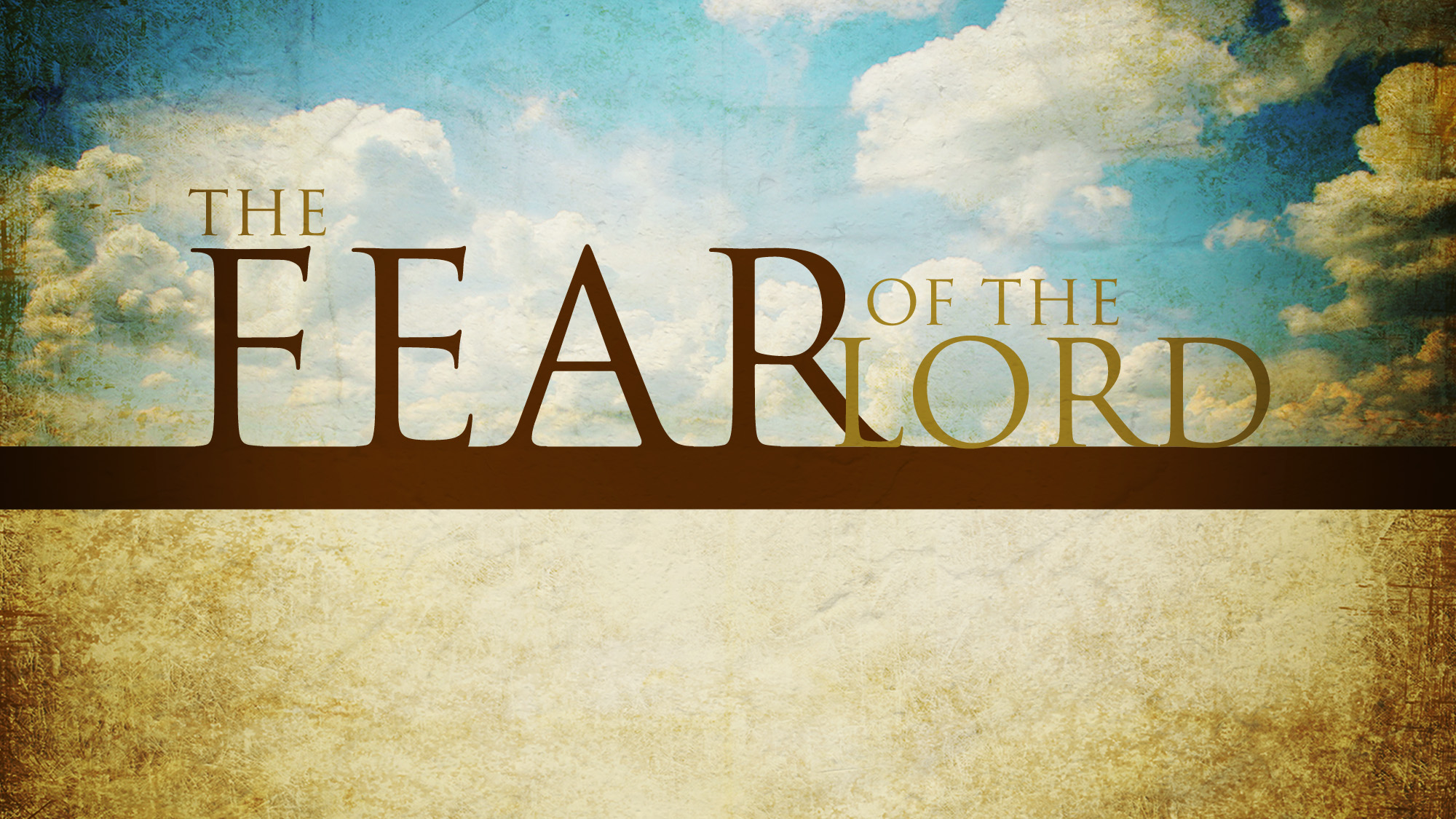 Fear of the Lord
When we see God as the Almighty, we are struck by His power
He is a great, mighty, & awesome God
17 For the Lord your God is the God of gods and the Lord of lords, the great, the mighty, and the awesome God who does not show partiality nor take a bribe. (Deuteronomy 10:17 NASB)
The identity of God as Almighty serves to establish the sense of awe & wonder we have toward Him
Fear of the Lord
He is God above all things without limitation
For the unbeliever, the fear of the Lord is the fear of the judgment of God & eternal death (eternal separation from God)
For the believer, the fear of the Lord is reverence & awe of God
(Hebrews 12:28-29)
Fear of the Lord
28 Therefore, since we receive a kingdom which cannot be shaken, let us show gratitude, by which we may offer to God an acceptable service with reverence and awe; 29 for our God is a consuming fire.                                    (Hebrews 12:28-29 NASB)
Fear of the Lord also includes understanding how much God hates sin & fearing His judgment on sin—even in the life of a believer
Fear of the Lord
We should fear His discipline & therefore seek to live our lives in such a way that pleases Him
Believers are not to be afraid of God
We have His promise that 
Nothing can separate us from His love (Rom. 8:38-39)
He will never leave us or forsake us (Hebrews 13:5)
Fearing God means having such a reverence for Him that it has a great impact on the way we live our lives
Fear of the Lord
The fear of the Lord is 
Respecting Him
Obeying Him
Submitting to His discipline
Worshiping Him in awe
(Deuteronomy 31:10-12)
Fear of the Lord
10 Then Moses commanded them: “At the end of every seven years, in the year for canceling debts, during the Festival of Tabernacles, 11 when all Israel comes to appear before the Lord your God at the place he will choose, you shall read this law before them in their hearing. 12 Assemble the people—men, women and children, and the foreigners residing in your towns—so they can listen and learn to fear the Lord your God and follow carefully all the words of this law.       (Deuteronomy 31:10-12 NASB)
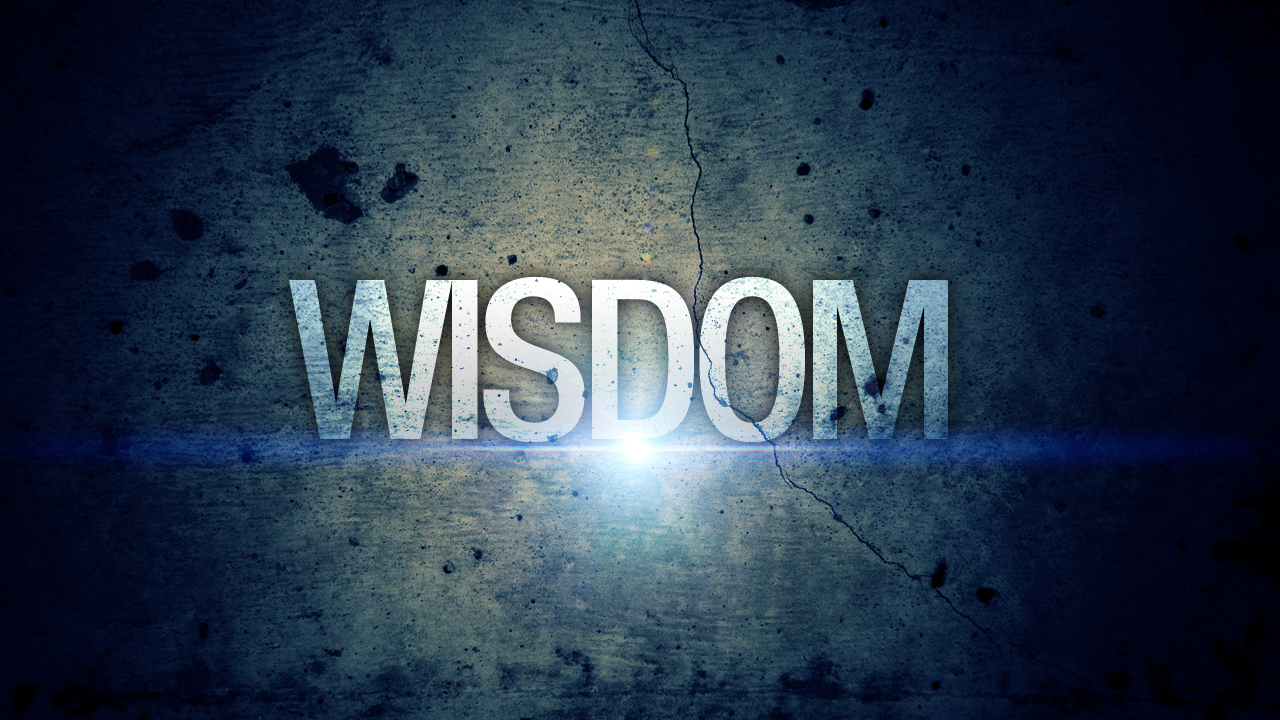 Wisdom
Knowledge informs us & gives us insight that we can then act upon
Wisdom describes our approach to life
There is a wisdom of man, of the world, and of God
(1 Corinthians 1:19-21)
Wisdom
19 For it is written, “I will destroy the wisdom of the wise, And the cleverness of the clever I will set aside.” 20 Where is the wise man?  Where is the scribe?  Where is the debater of this age?  Has not God made foolish the wisdom of the world? 21 For since in the wisdom of God the world through its wisdom did not come to know God, God was well-pleased through the foolishness of the message preached to save those who believe.                   (1 Corinthians 1:19-21 NASB)
Wisdom
The wisdom of God prompts us to approach life according to a correct knowledge of God
In 1 Corinthians 1:30 God tells us that Christ Jesus “became wisdom from God.”  
Paul prayed that God would give the Ephesian believers “a spirit of wisdom and of revelation in the knowledge of Him.”  (Ephesians 1:17)
Until we understand who God is & develop a reverential fear of Him, we cannot have true wisdom
Wisdom
True wisdom comes only from understanding who God is & that He is holy, just, & righteous
The fear of the Lord is the basis for our walking in His ways, serving Him & loving Him
12 “Now, Israel, what does the Lord your God require from you, but to fear the Lord your God, to walk in all His ways and love Him, and to serve the Lord your God with all your heart and with all your soul,              (Deuteronomy 10:12 NASB)
Wisdom
Godly wisdom
Comes from God
Honors Him
Starts with the fear of God
Results in a holy life
Worldly wisdom is not concerned with honoring God but with pleasing oneself
Wisdom
With worldly wisdom, we may become educated, street-smart, & have “common sense” that enables us to play the world’s game successfully
Godly wisdom enables us to prepare ourselves for eternity
With godly wisdom, we 
Trade earthly values for biblical values (1 John 2:15–16)
Recognize we are citizens of another kingdom
Make choices that reflect that allegiance (Phil. 1:27)
Wisdom
Having godly wisdom means we strive to see life from God’s perspective & act accordingly
The primary way we gain godly wisdom is by learning God’s Word 
No one is born wise; we must acquire wisdom from God if we are to be truly wise
We can also develop godly wisdom by carefully selecting those who journey through life with us
Wisdom
Those who want godly wisdom will choose for their heroes those who exhibit wisdom in their personal lives
Scripture tells us to ask for godly wisdom
God wants us to have His wisdom
He is delighted to give it to us when our hearts are set to receive it
God knows our hearts
Wisdom
When we are committed to trusting Him & obeying His Word, He pours out His wisdom on us
But if we want to retain the right to disobey, we are double-minded & will not receive the wisdom we ask for
Question
Does your life display fear of the Lord God Almighty or are you afraid of Him?
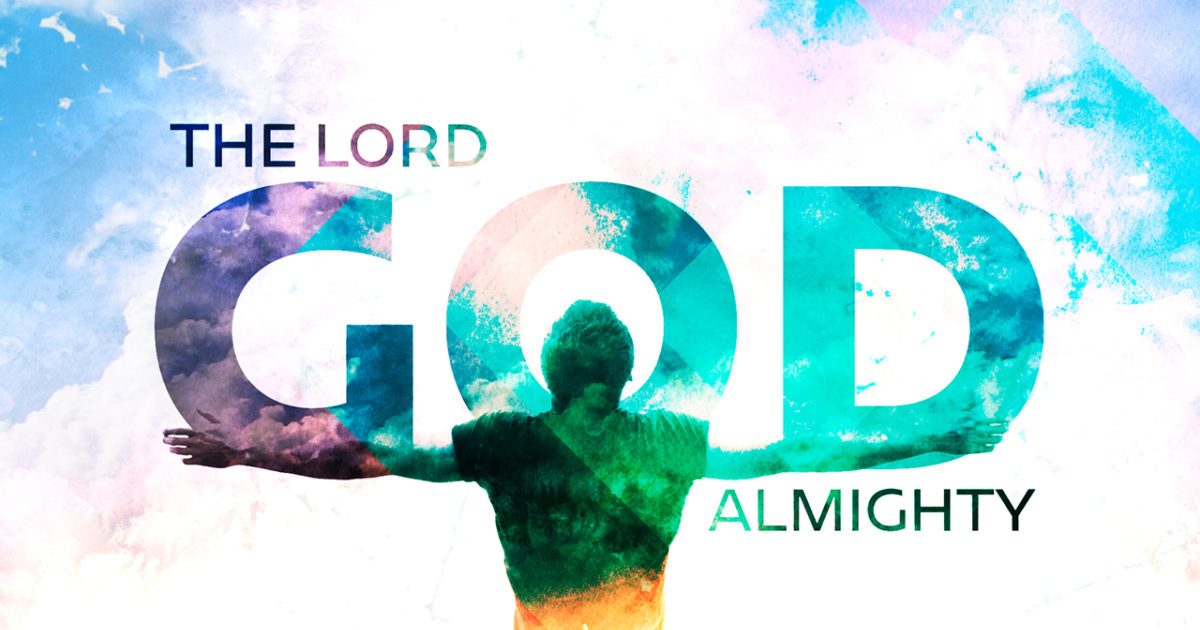 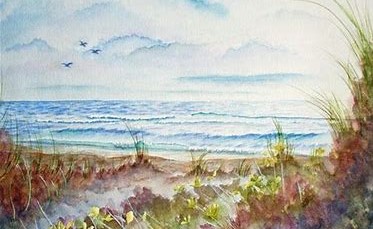 Vilano Beach Christian Church
The Windsor Campus
https://www.vilanobeachcc.org/